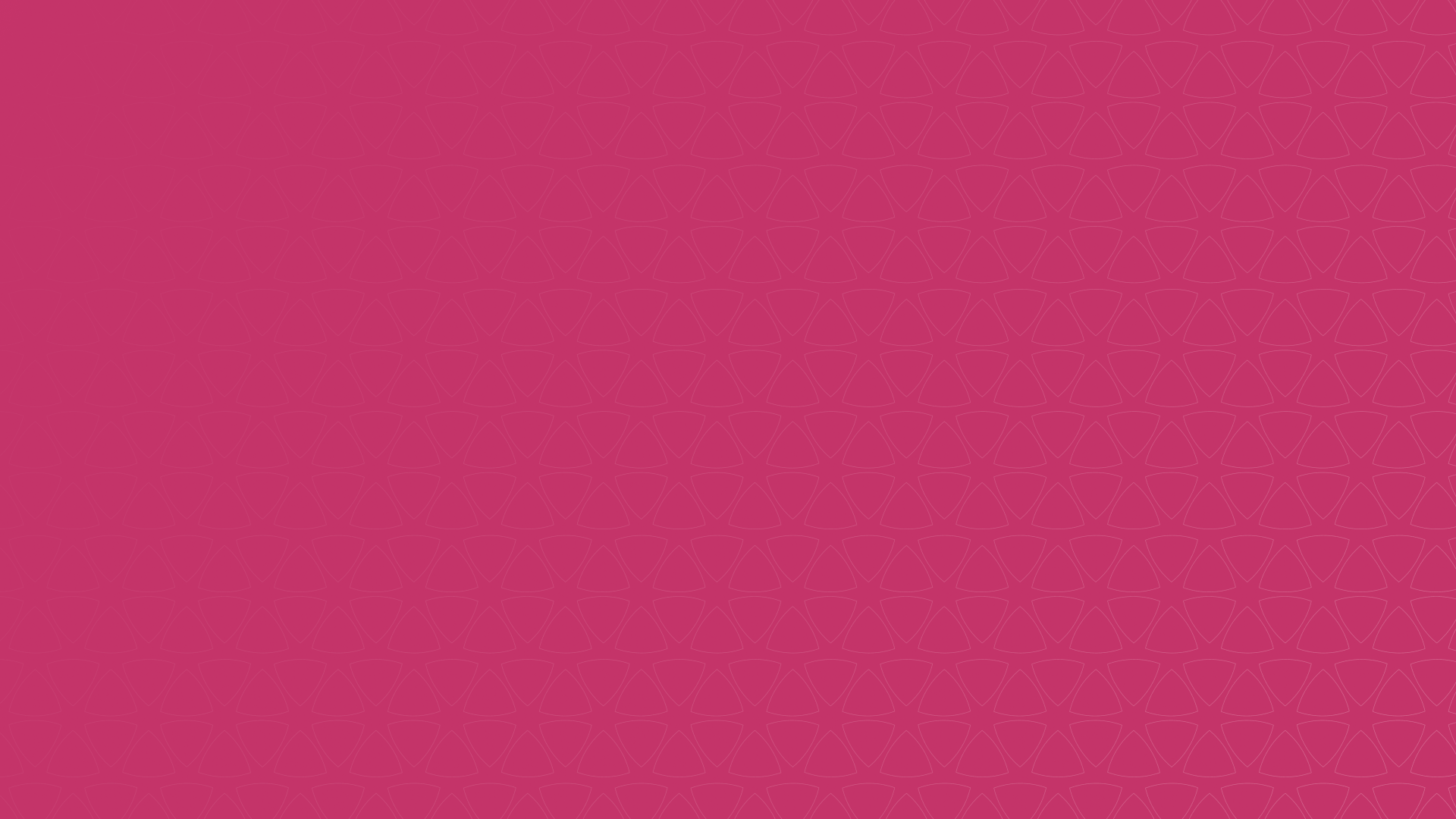 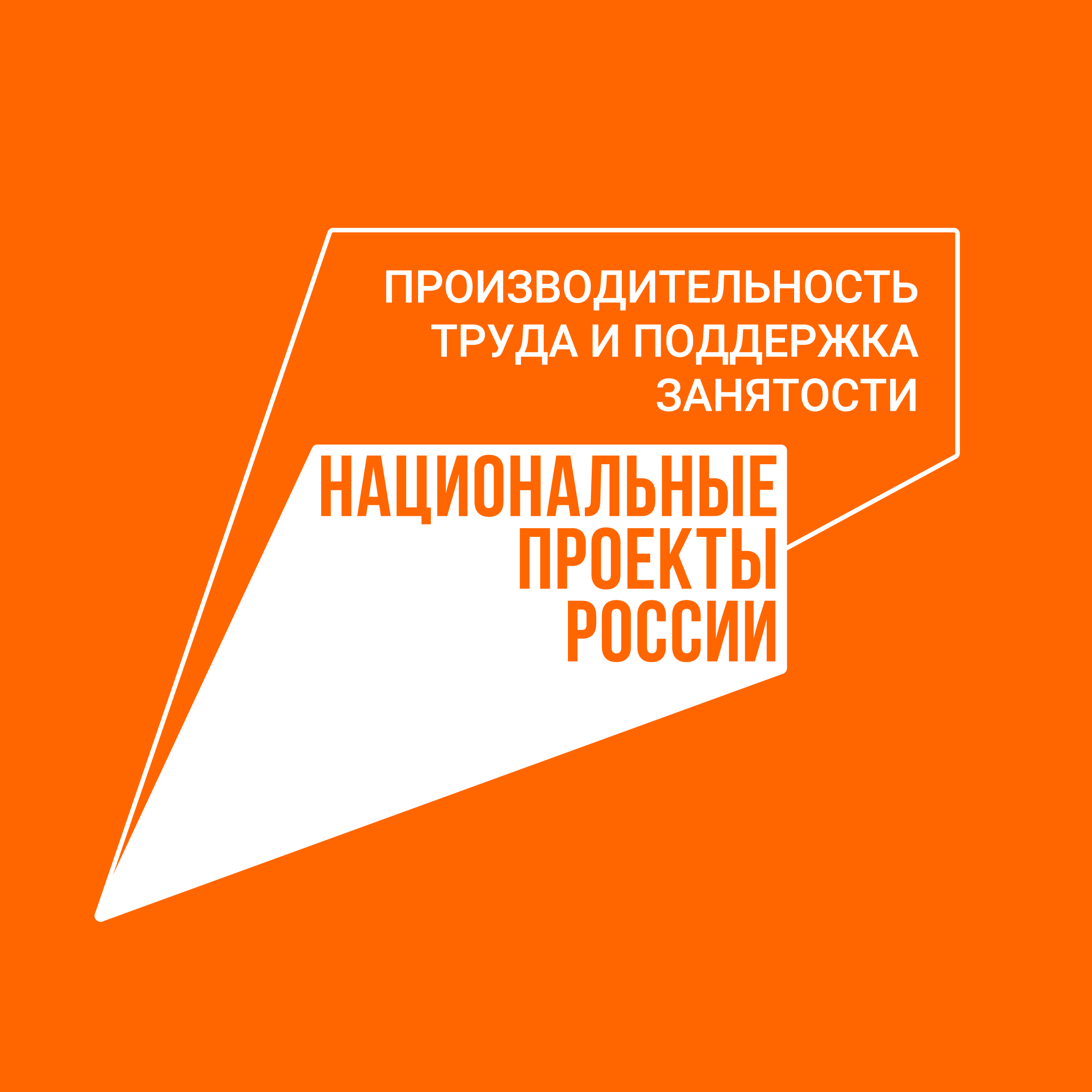 Переобучение, повышение квалификации работников предприятий в целях поддержки занятости и повышения эффективности рынка труда

в рамках национального проекта 
«Производительность труда и поддержка занятости»
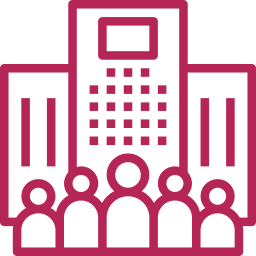 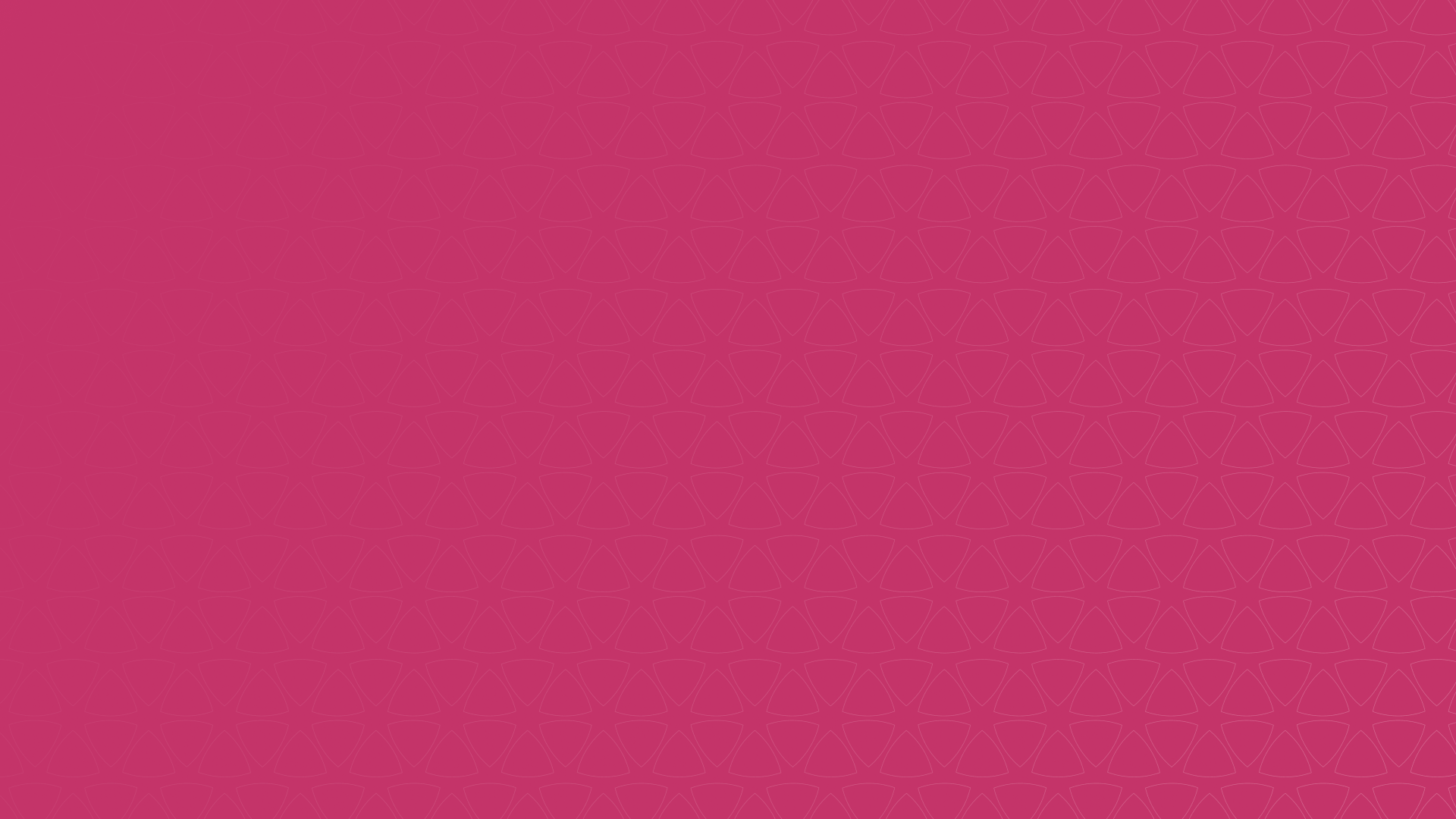 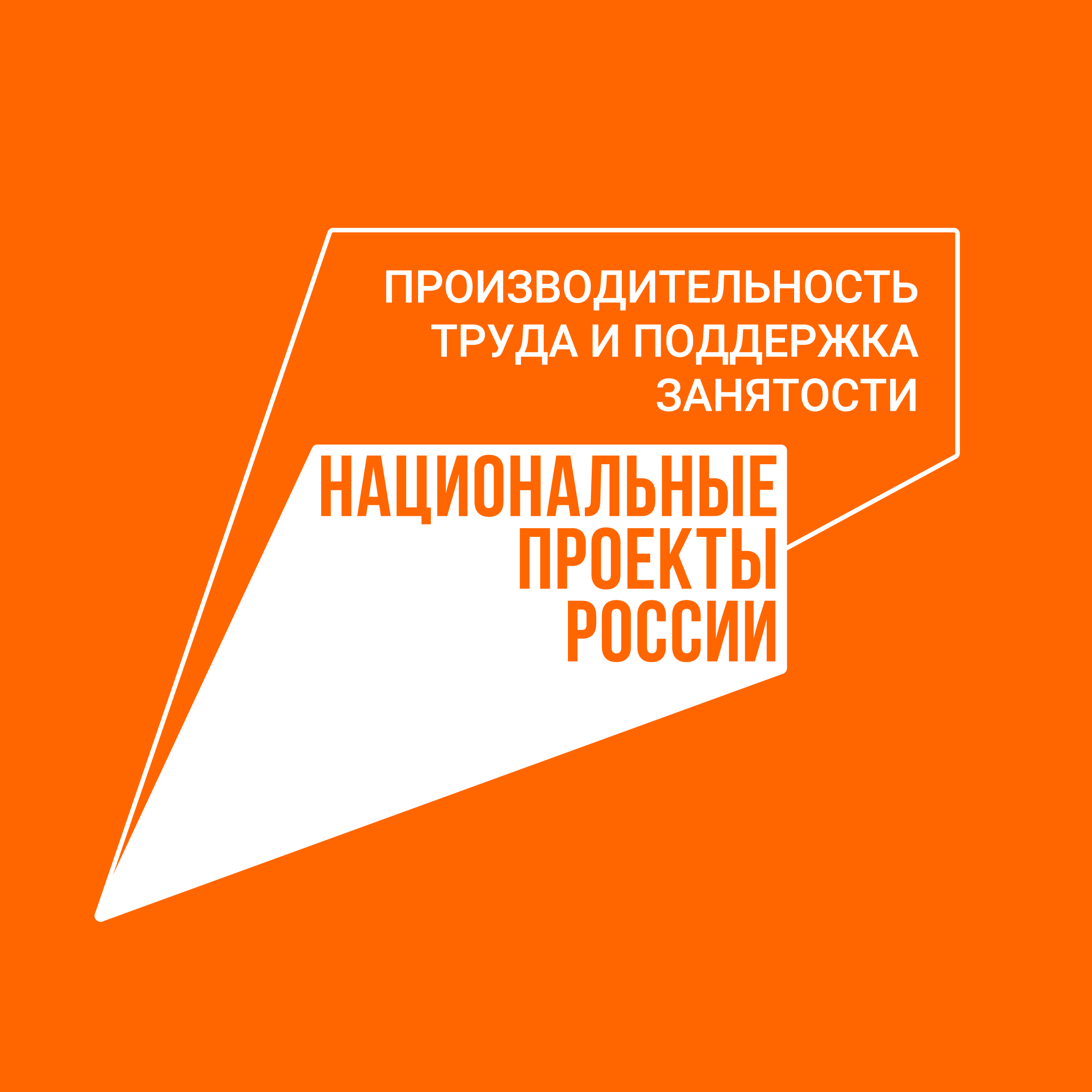 Целевые показатели 2020-2022 годы
Численность участников 
мероприятия по профобучению - 517 чел.
Численность предприятий –участников проекта
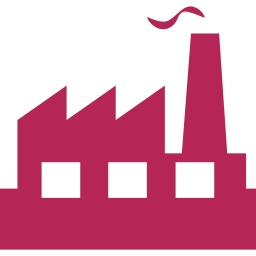 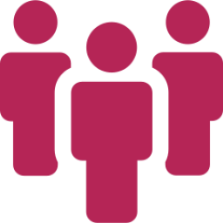 2020 - 34   чел.  
2021 - 263 чел. 
2022 -  220 чел.
14
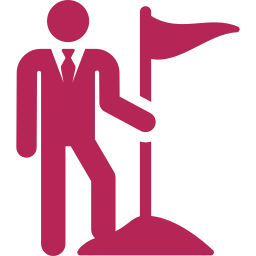 Финансирование:
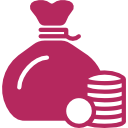 2020 - 1100,3 тыс. руб.   
2021 - 18 646,9 тыс. руб.  
2020 - 15 533,7 тыс. руб.
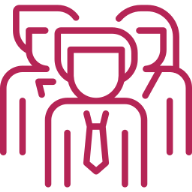 Категория участников мероприятия по профобучению
Поддержка занятости
Повышение эффективности
рынка труда
работники предприятий, задействованные в производстве

специалисты и линейные руководители обеспечивающих подразделений

работники, находящиеся под риском высвобождения
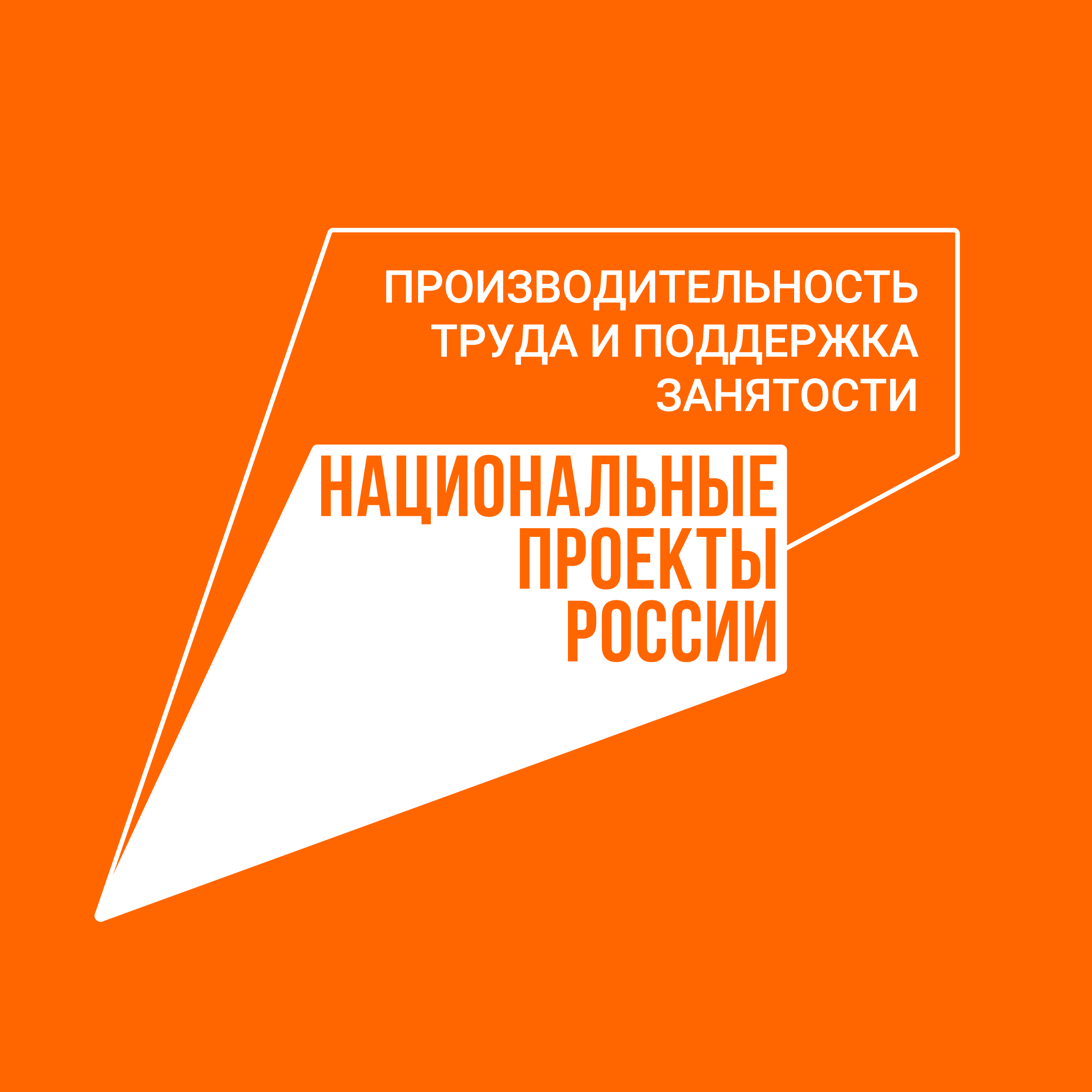 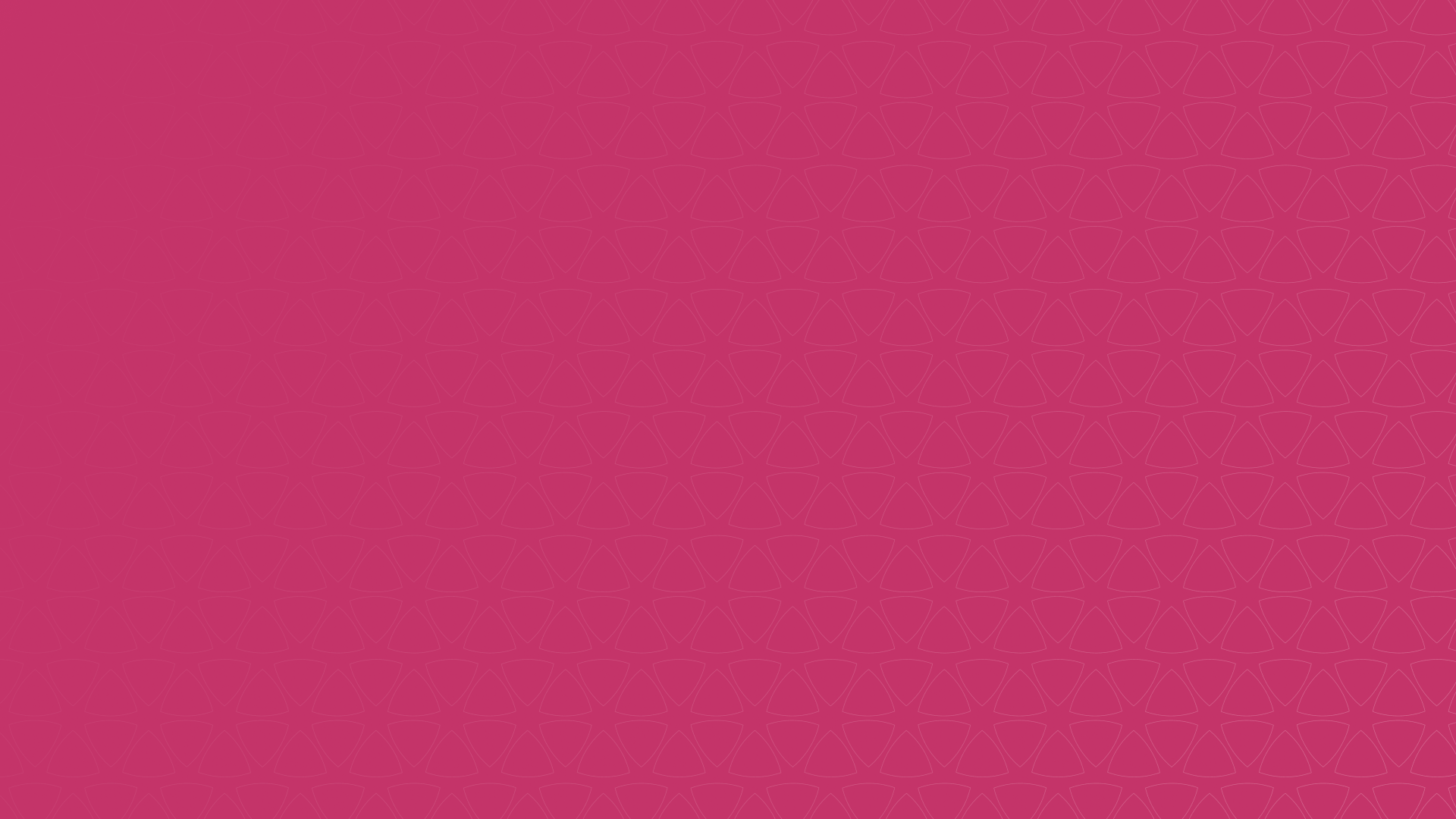 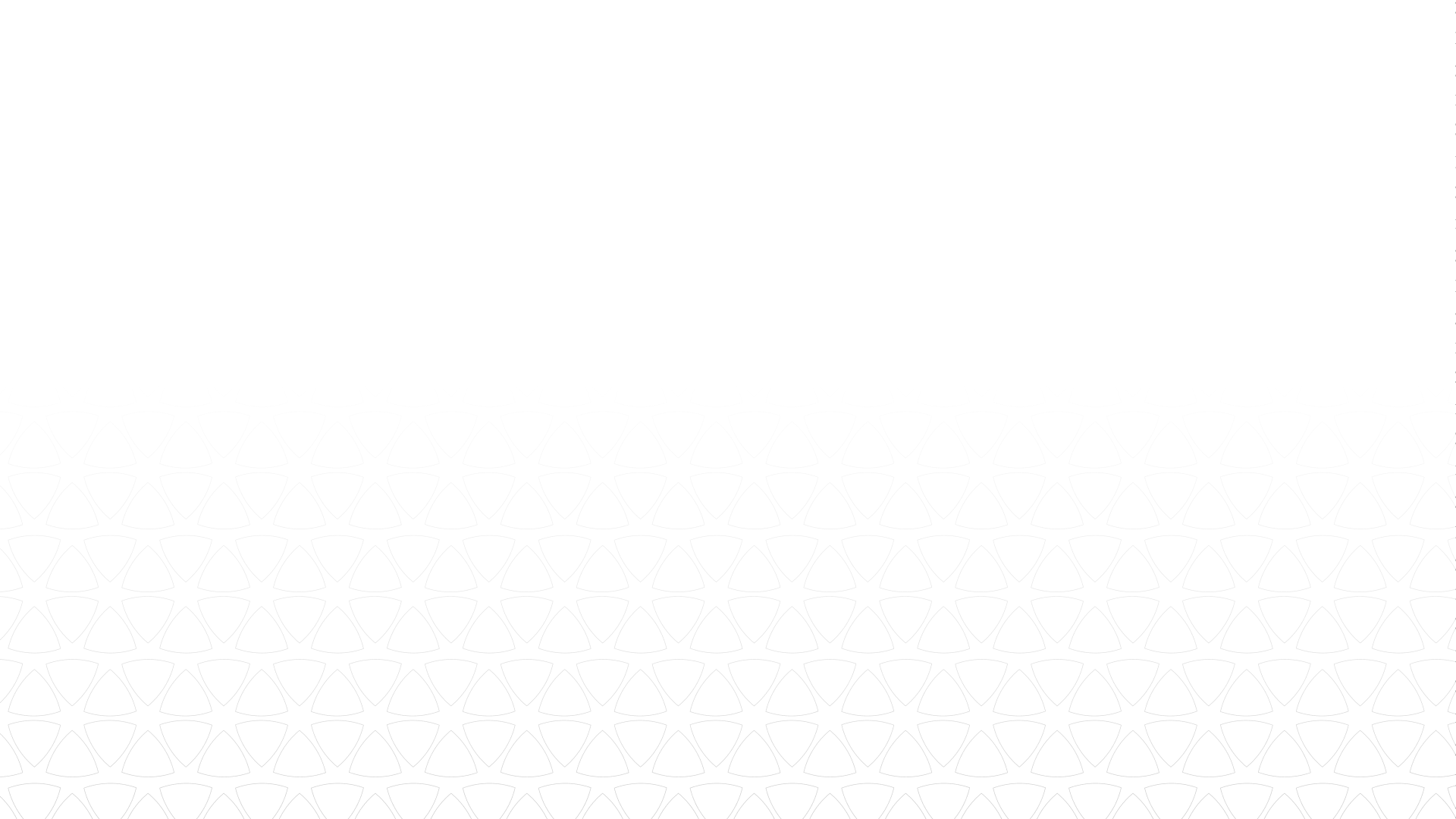 Преимущества участия в проекте
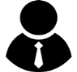 Для работников
Для работодателей
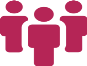 СОХРАНЕНИЕ ЗАНЯТОСТИ
НОВЫЕ КОМПЕТЕНЦИИ ДЛЯ ПЕРСОНАЛА
ПОЛУЧЕНИЕ НОВЫХ НАВЫКОВ И КОМПЕТЕНТНОСТЕЙ
ВОЗМОЖНОСТЬ БЫСТРЕЕ И КАЧЕСТВЕННЕЕ ЗАКРЫВАТЬ ВАКАНСИИ
ПОВЫШЕНИЕ ПРОИЗВОДИТЕЛЬНОСТИ ТРУДА
Для органов службы занятости
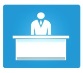 ПОВЫШЕНИЕ ВОВЛЕЧЕННОСТИ ПЕРСОНАЛА
СОВЕРШЕНСТВОВАНИЕ СИСТЕМЫ ЗАНЯТОСТИ
ВОЗМОЖНОСТЬ ПЕРЕОБУЧИТЬ, ПОВЫСИТЬ КВАЛИФИКАЦИЮ СВОИХ РАБОТНИКОВ С ВОЗМОЖНОСТЬЮ КОМПЕНСАЦИИ ЗАТРАТ ПРИ ГОСУДАРСТВЕННОЙ ПОДДЕРЖКЕ
ПОДДЕРЖКА ПОВЫШЕНИЯ ПРОИЗВОДИТЕЛЬНОСТИ ТРУДА
ВОЗМОЖНОСТЬ ОПТИМИЗИРОВАТЬ ПРОЦЕССЫ, СОКРАТИТЬ ИХ ИЗДЕРЖКИ, ПОВЫСИТЬ КАЧЕСТВО И КОНКУРЕНТОСПОСОБНОСТЬ ПРОДУКЦИИ ПУТЕМ ПЕРЕОБУЧЕНИЯ И ПОВЫШЕНИЯ КВАЛИФИКАЦИИ СВОИХ РАБОТНИКОВ
СТИМУЛИРОВАНИЕ ИНТЕРЕСА К  ПОВЫШЕНИЮ ПРОИЗВОДИТЕЛЬНОСТИ ТРУДА СО СТОРОНЫ ПРЕДПРИЯТИЙ
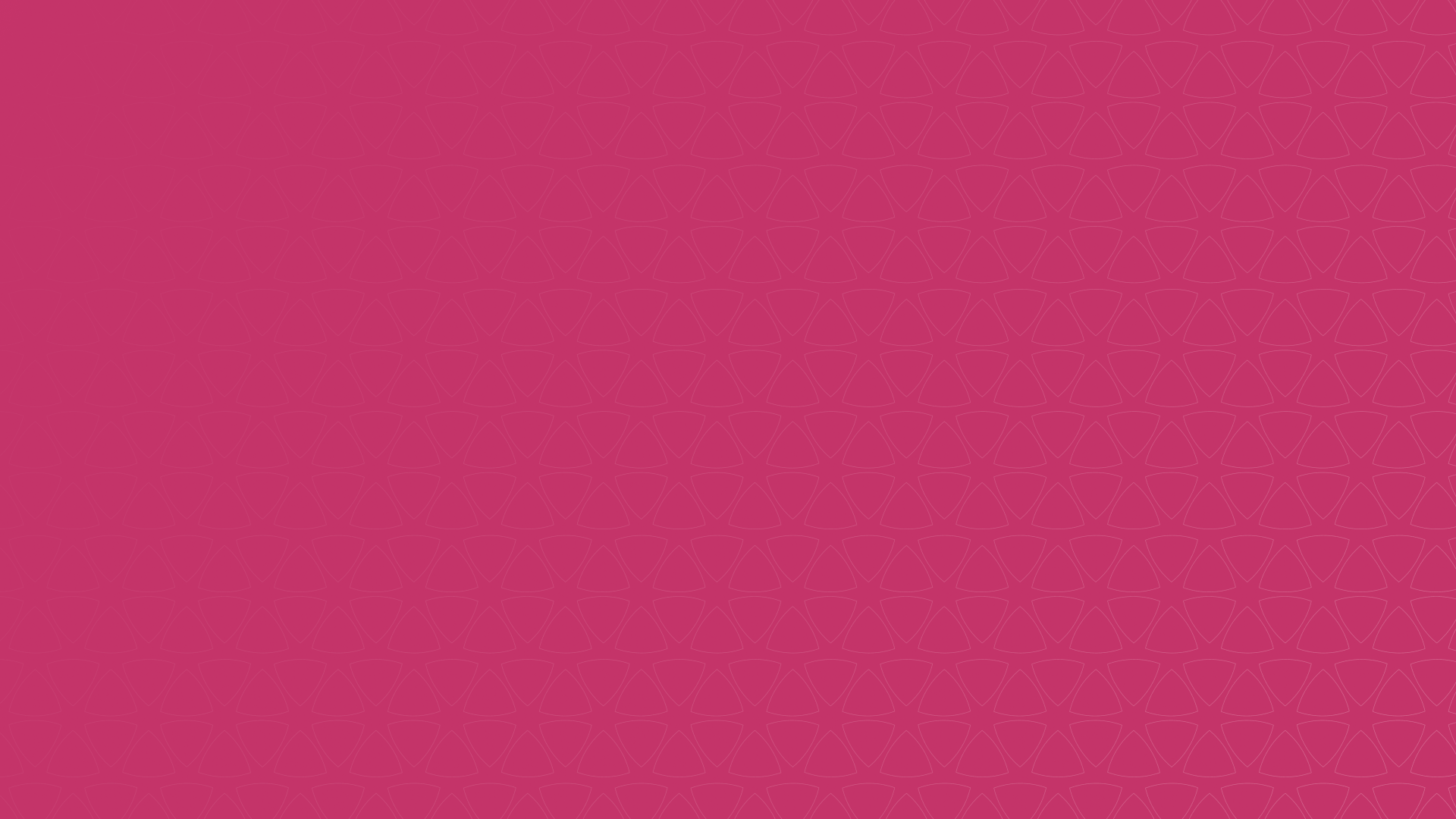 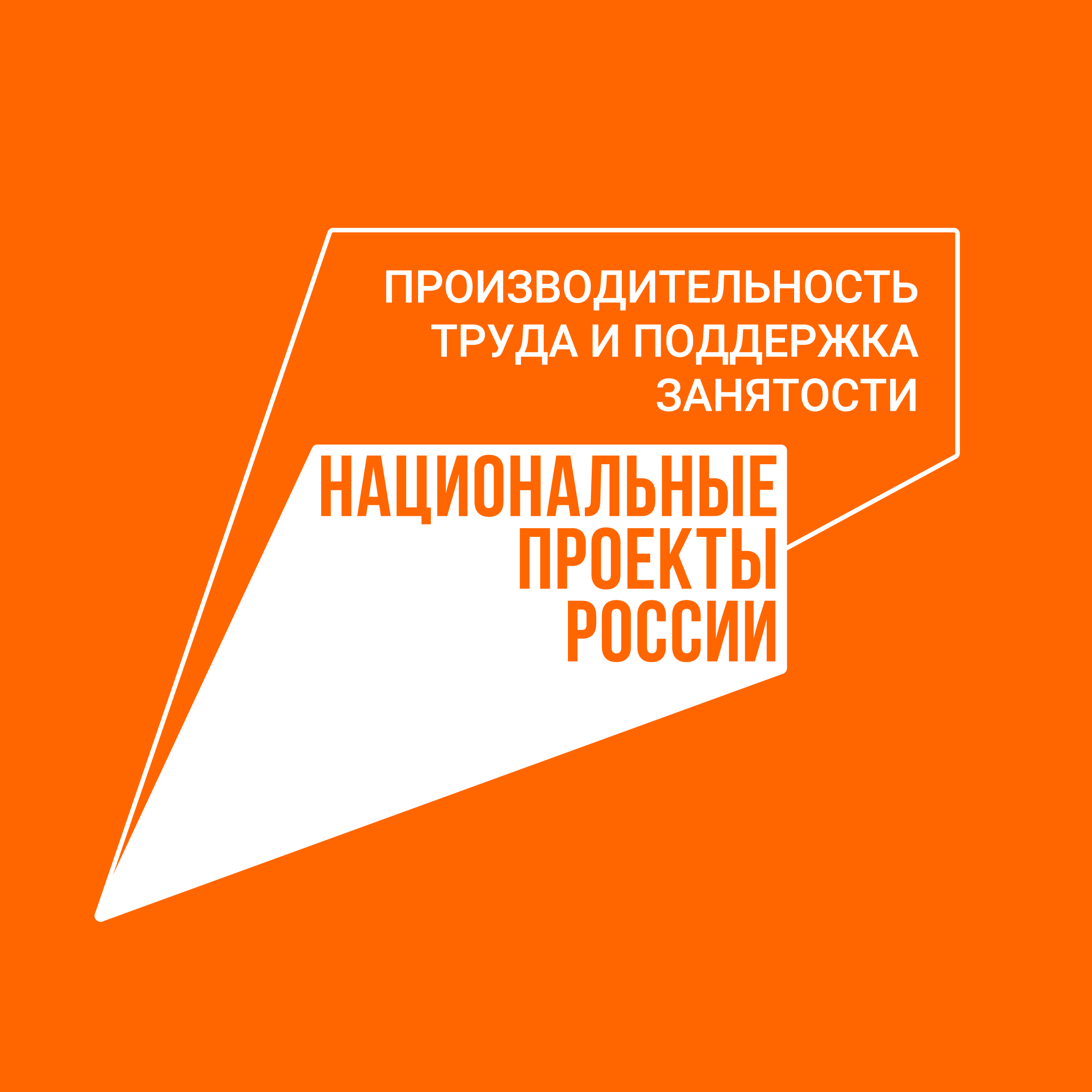 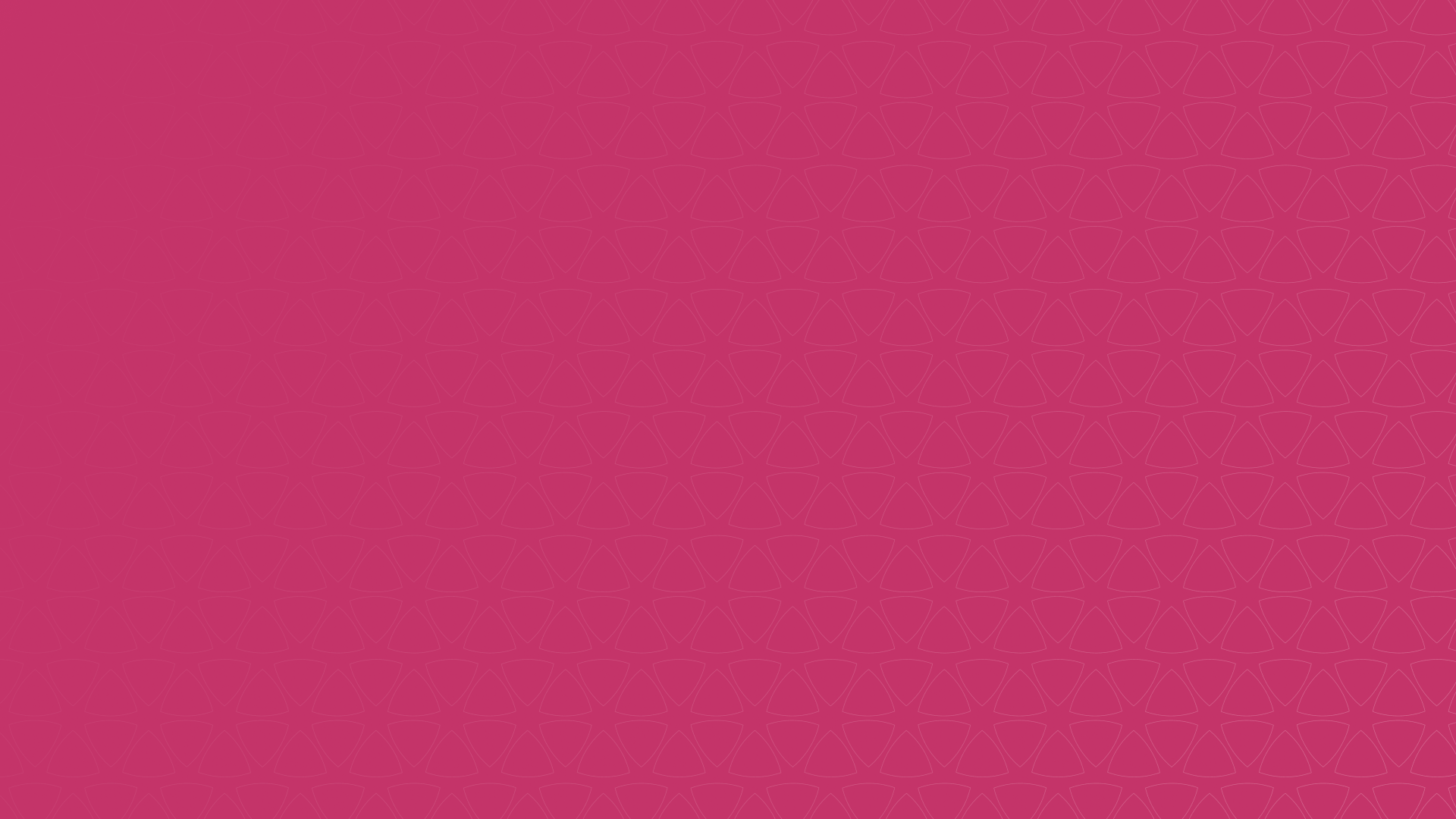 РЕКОМЕНДОВАННЫЕ НАПРАВЛЕНИЯ ПОДГОТОВКИ
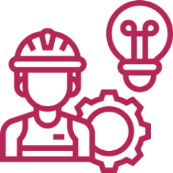 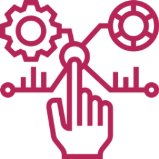 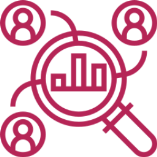 Инженерные и производственные компетенции
Автоматизация
и цифровизация
Бизнес-процессы
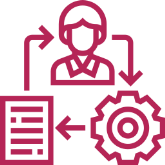 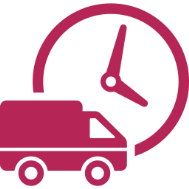 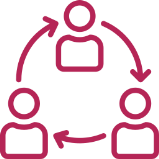 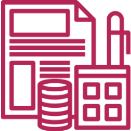 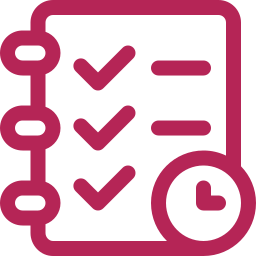 Построение системы управления затратами
Операционный менеджмент
Продажи
и маркетинг
Планирование
Логистика
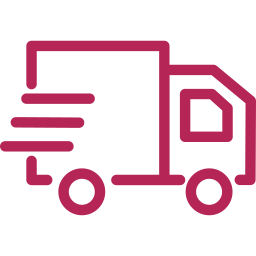 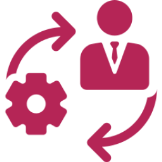 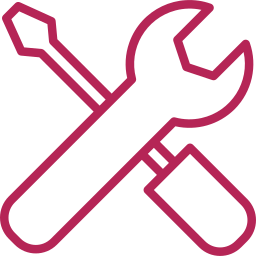 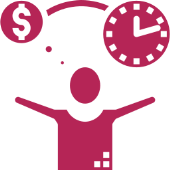 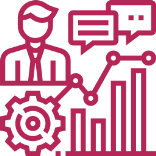 Профподготовка
по рабочим профессиям
Развитие системы менеджмента качества
Управление
на основе данных
Работа
с поставщиками
Управление проектами
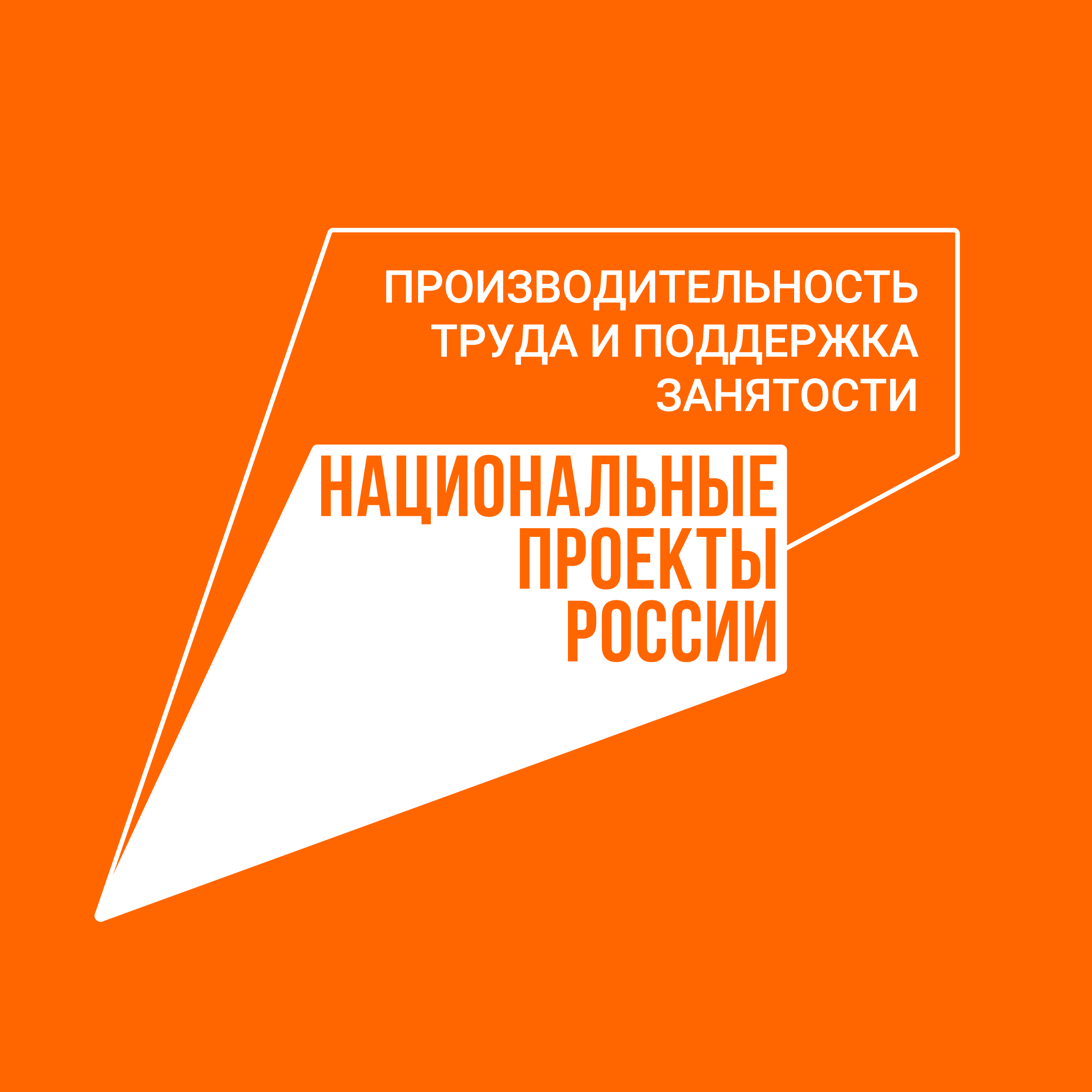 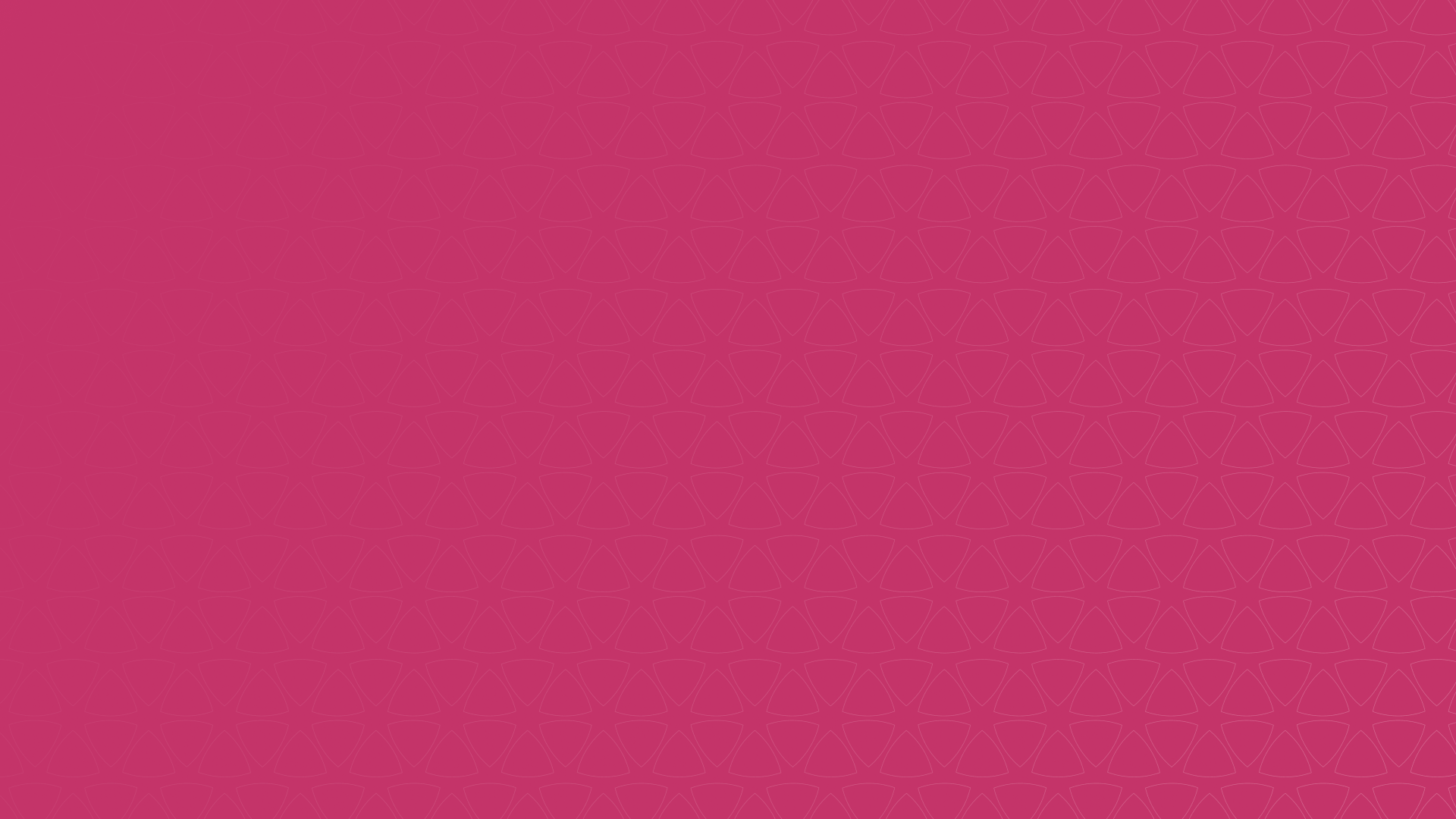 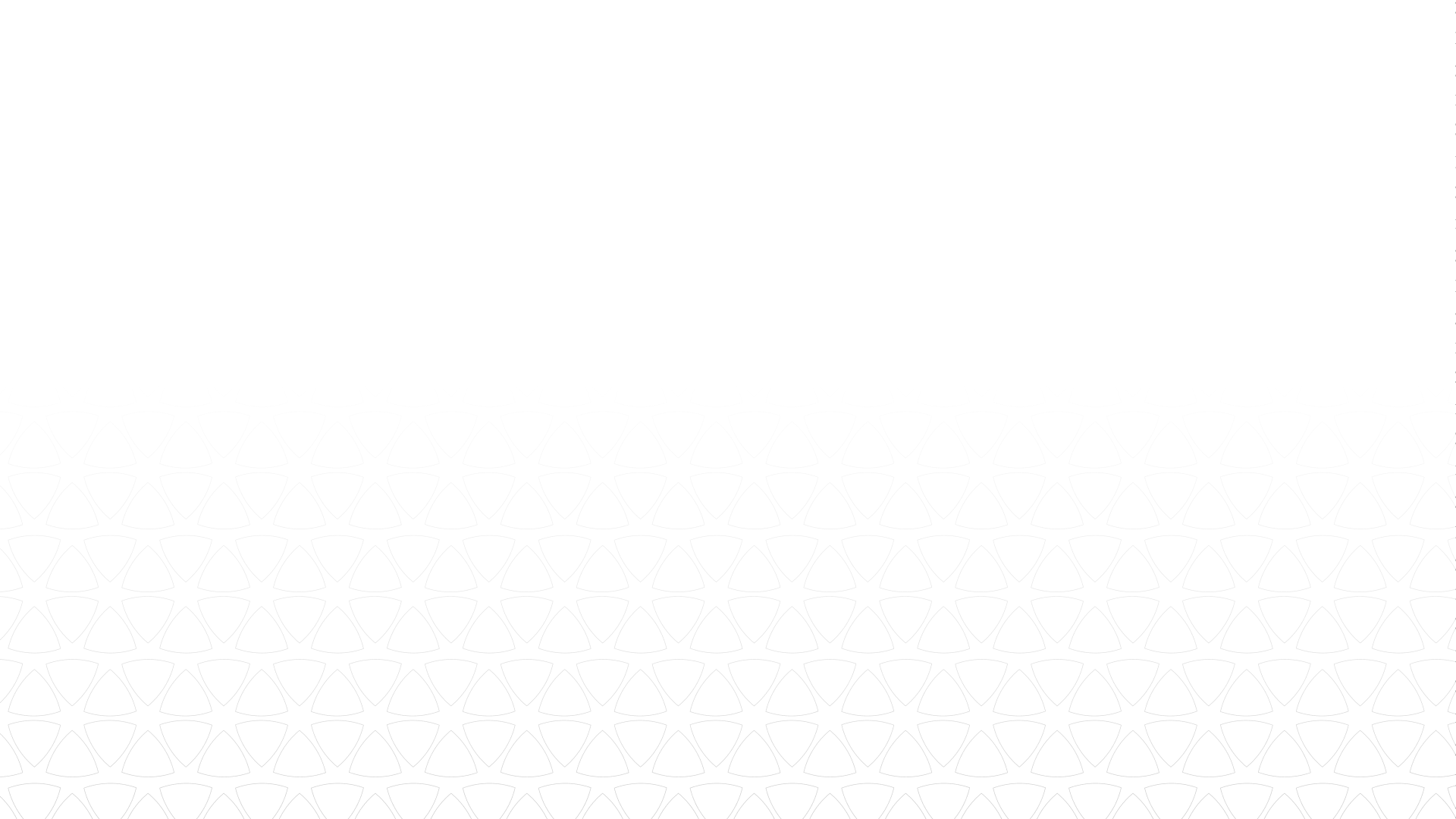 Механизм обучения работников
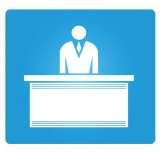 Обучение работников по договору с образовательной организацией
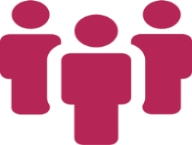 Дептруда и занятости Югры, 
центр занятости
Работники
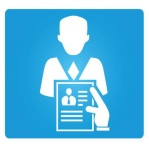 1. Заявление в центр занятости на предоставление субсидии (документы + список работников на обучение)
7. Сохранение занятости (не менее 85 % от обученных работников)
3. Получение субсидии на возмещение затрат (авансирование - 30 %, по окончании обучения 70%).
6. Документы об образовании и (или) квалификации
2. Договор на предоставление субсидии в системе «Электронный бюджет»
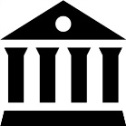 4. Договор на оказание образовательных услуг
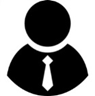 Образовательная организация
5. Направление работников на обучение
Работодатель – участник национального проекта
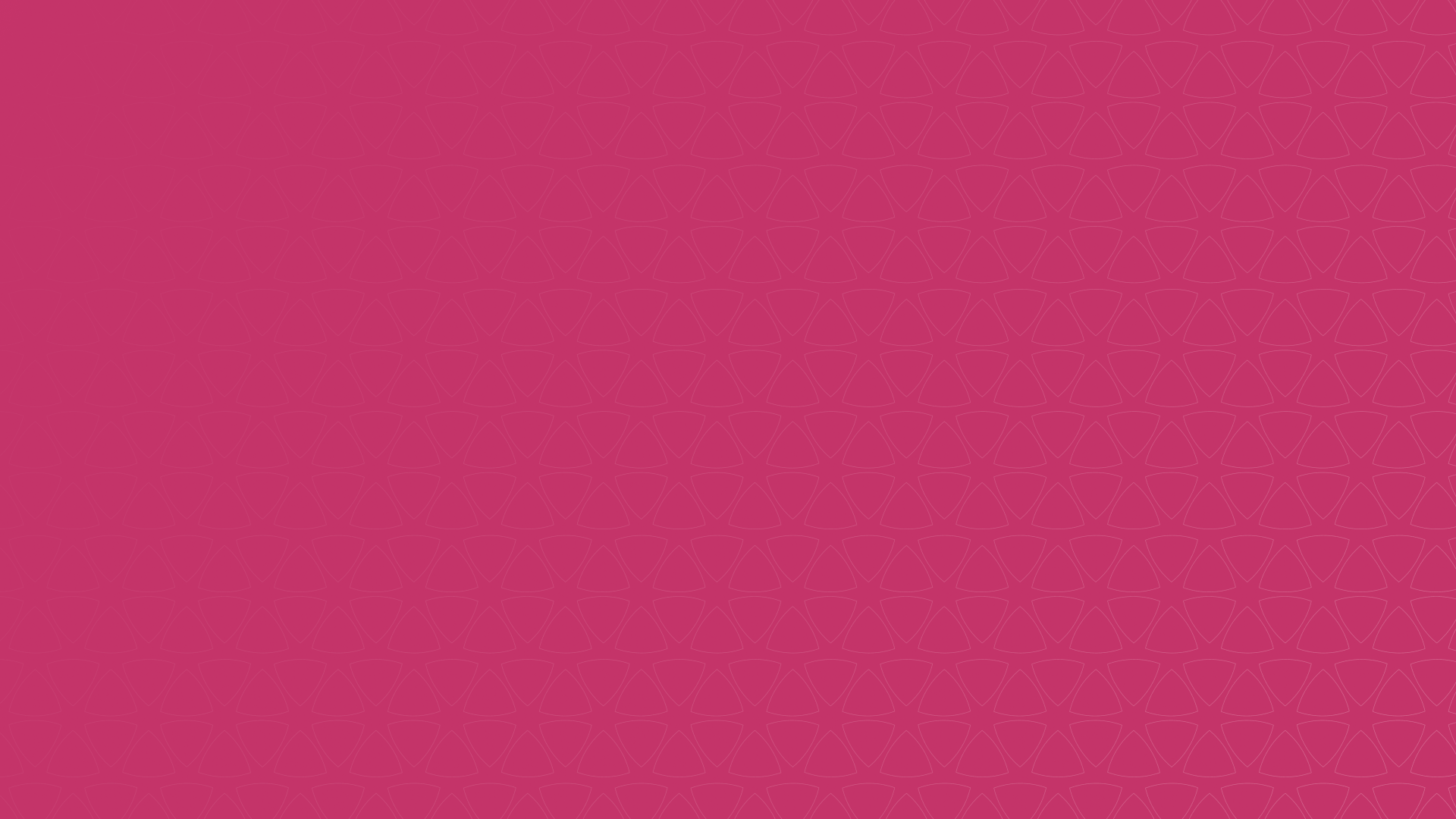 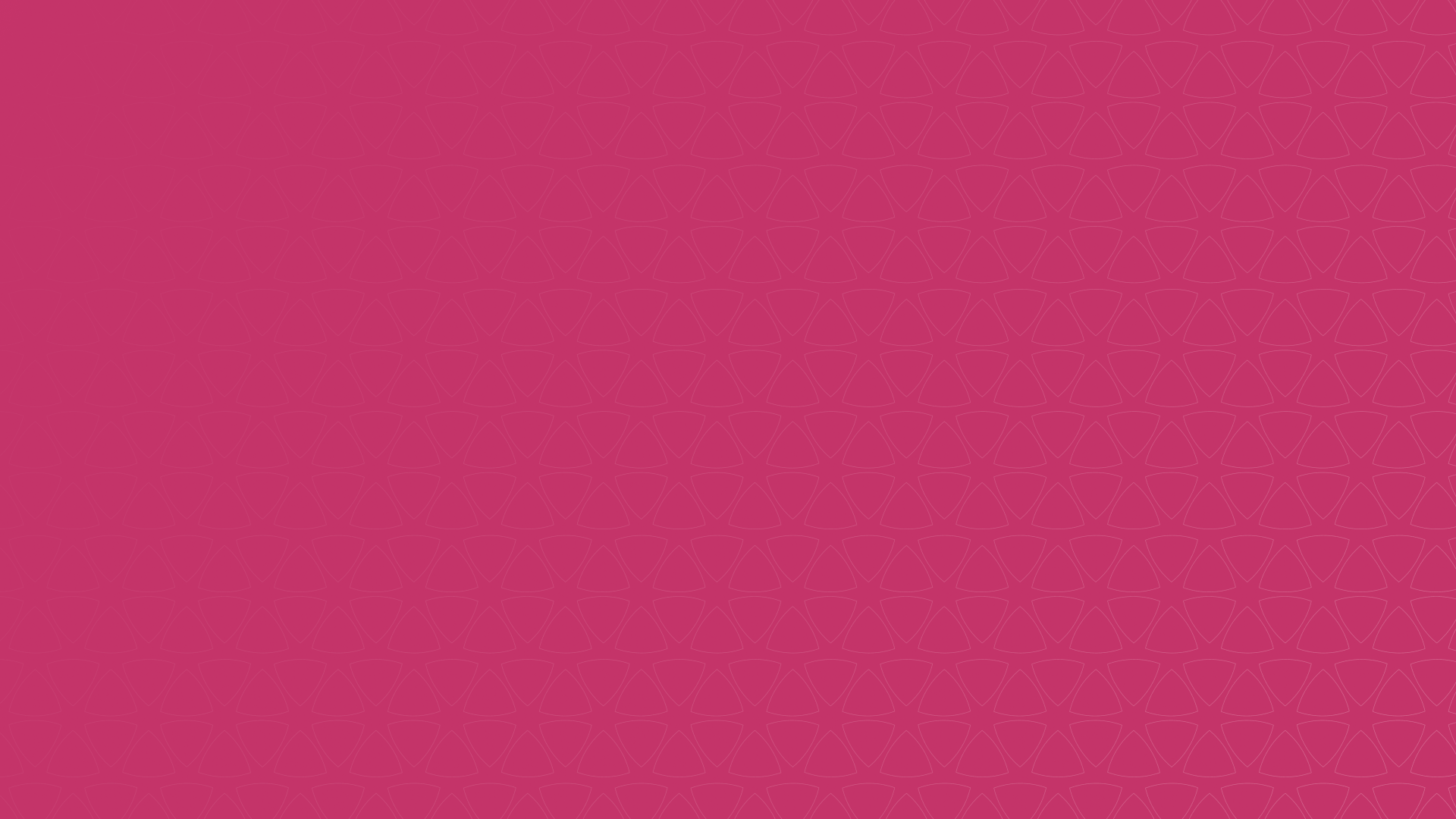 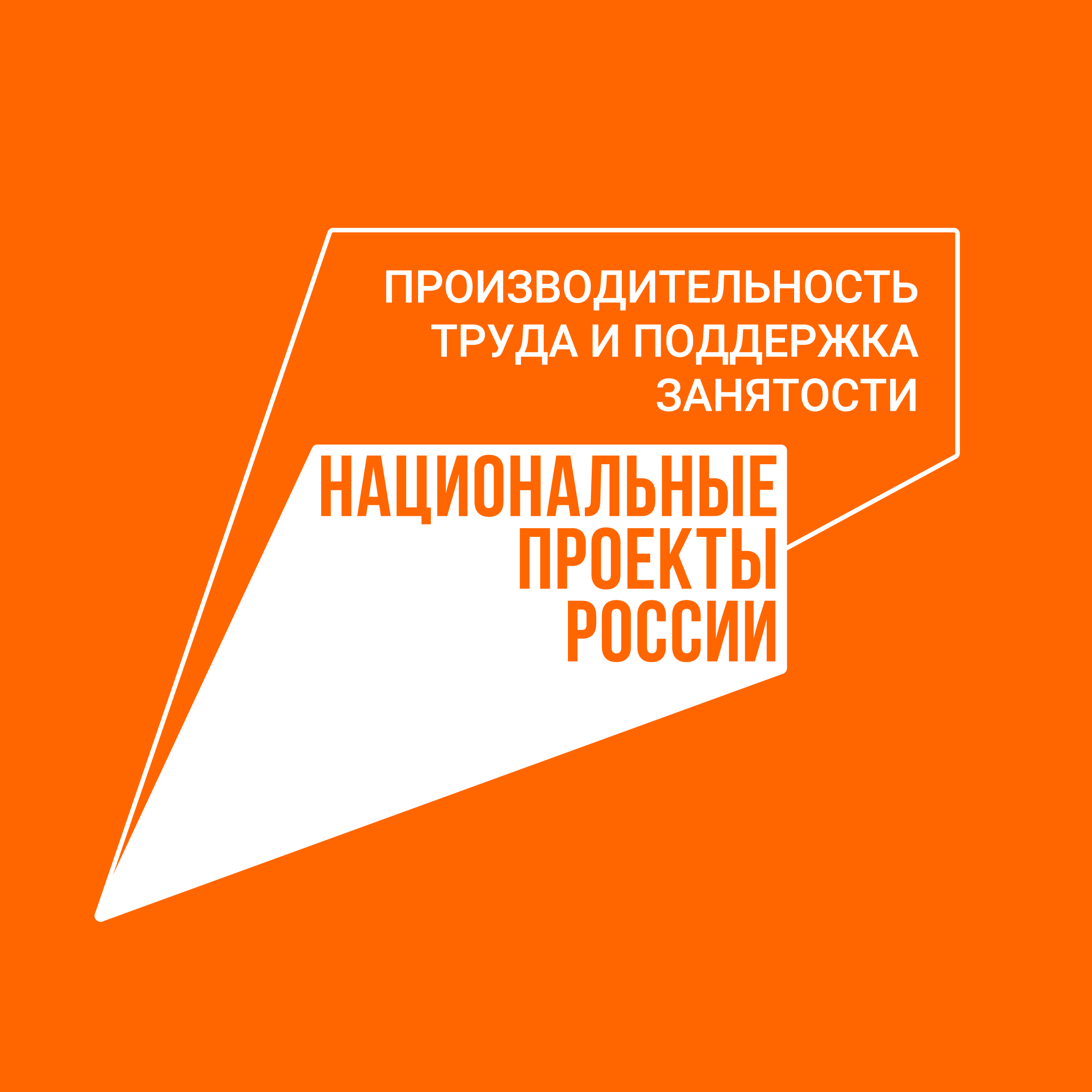 УПРАВЛЯЮЩАЯ КОМПАНИЯ
"монолит"
Предприятия Югры – участники  национального проекта
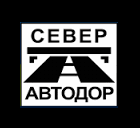 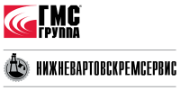 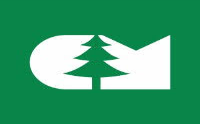 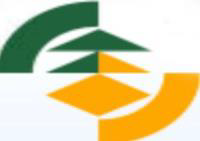 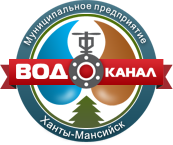 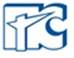 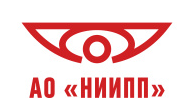 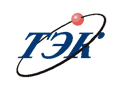 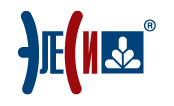 »
АО «Сургутмебель»
АО «ГК «Северавтодор»
АО «Югорский промышленный холдинг»
МП «Водоканал»
ООО «Талспецстрой»
АО 
«Нижневартовскремсервис»
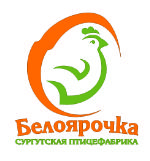 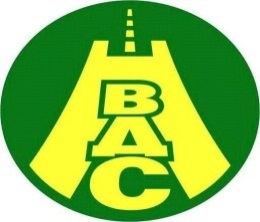 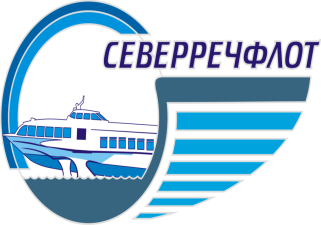 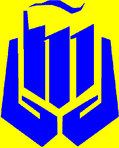 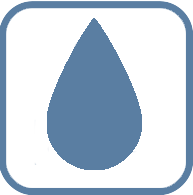 ООО «УК «Монолит»
ООО «Обь-Регион»
ООО «Нижневартовскдорсервис»
АО «Северречфлот»
УП «Радужныйтеплосеть»
СГМУП «Горводоканал»
Участники мероприятия по переобучению и повышению квалификацию работников предприятий  2020 года:

АО  «Сургутмебель» –   24 чел.

АО «ГК «Северавтодор» – 10 чел.
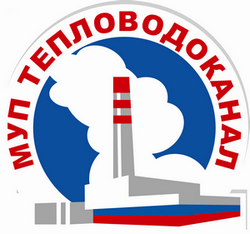 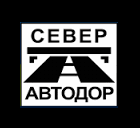 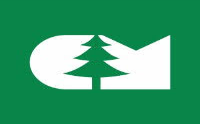 ООО «Компания Эскимос»
ООО «Континент-Сервис»
МУП «Тепловодоканал»
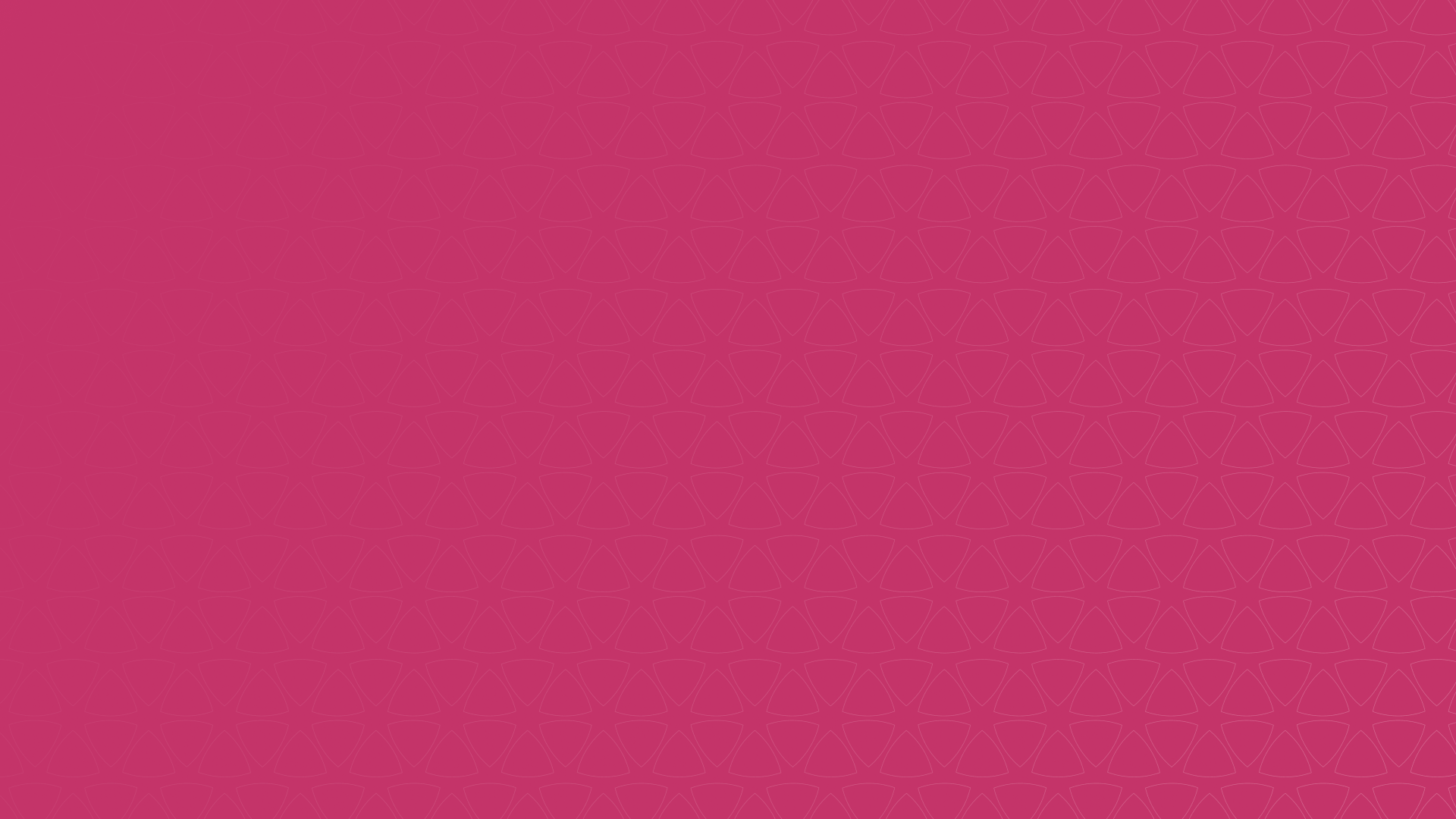 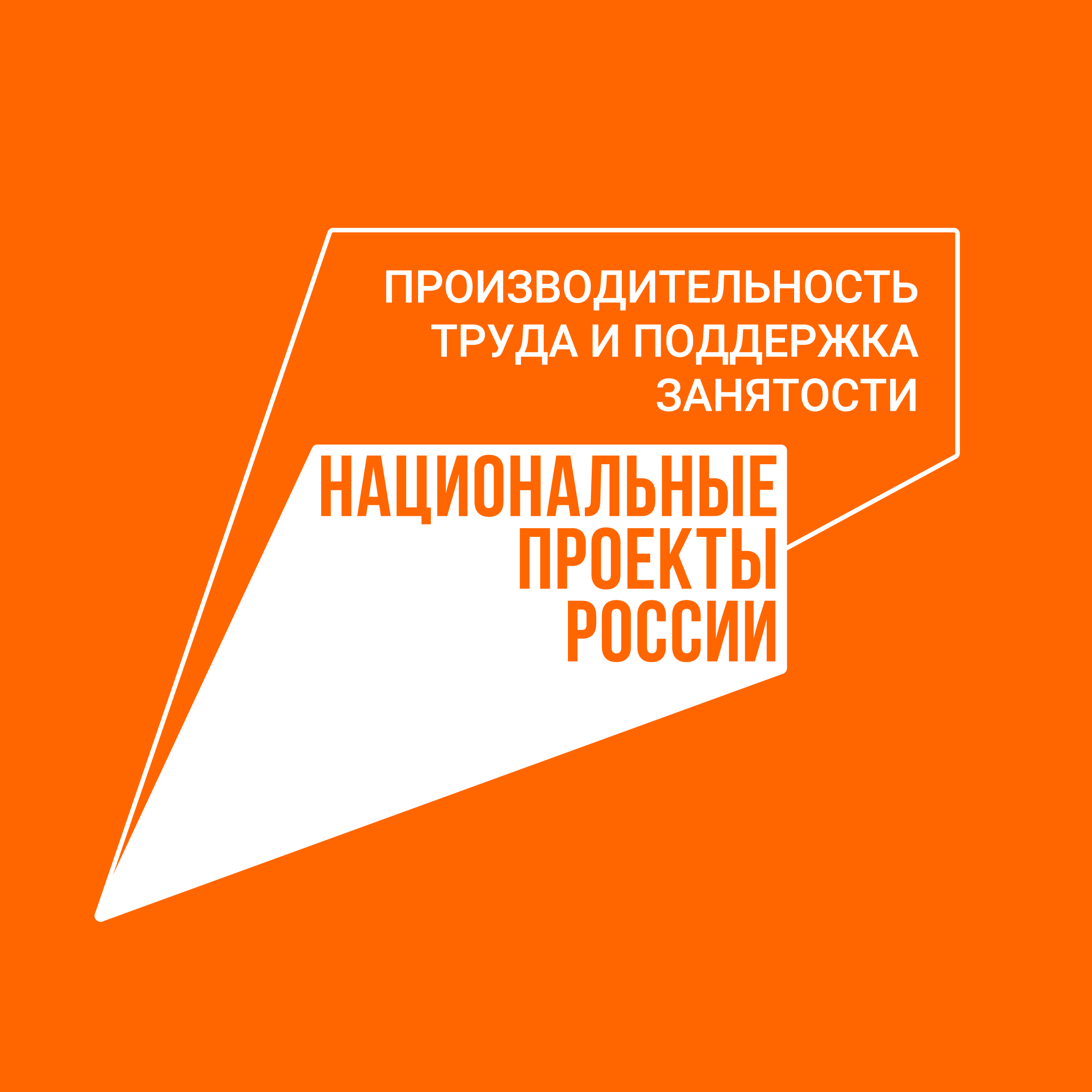 Критерии предоставления бюджетных средств
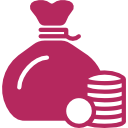 участие в национальном  проекте «Производительность труда и поддержка занятости», подтвержденное заключением соглашения о взаимодействии при реализации мероприятий национального проекта «Производительность труда и поддержка занятости» с Департаментом промышленности Ханты-Мансийского автономного округа – Югры;


сохранение рабочего места работнику, направляемому на профобучение
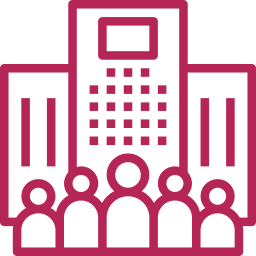 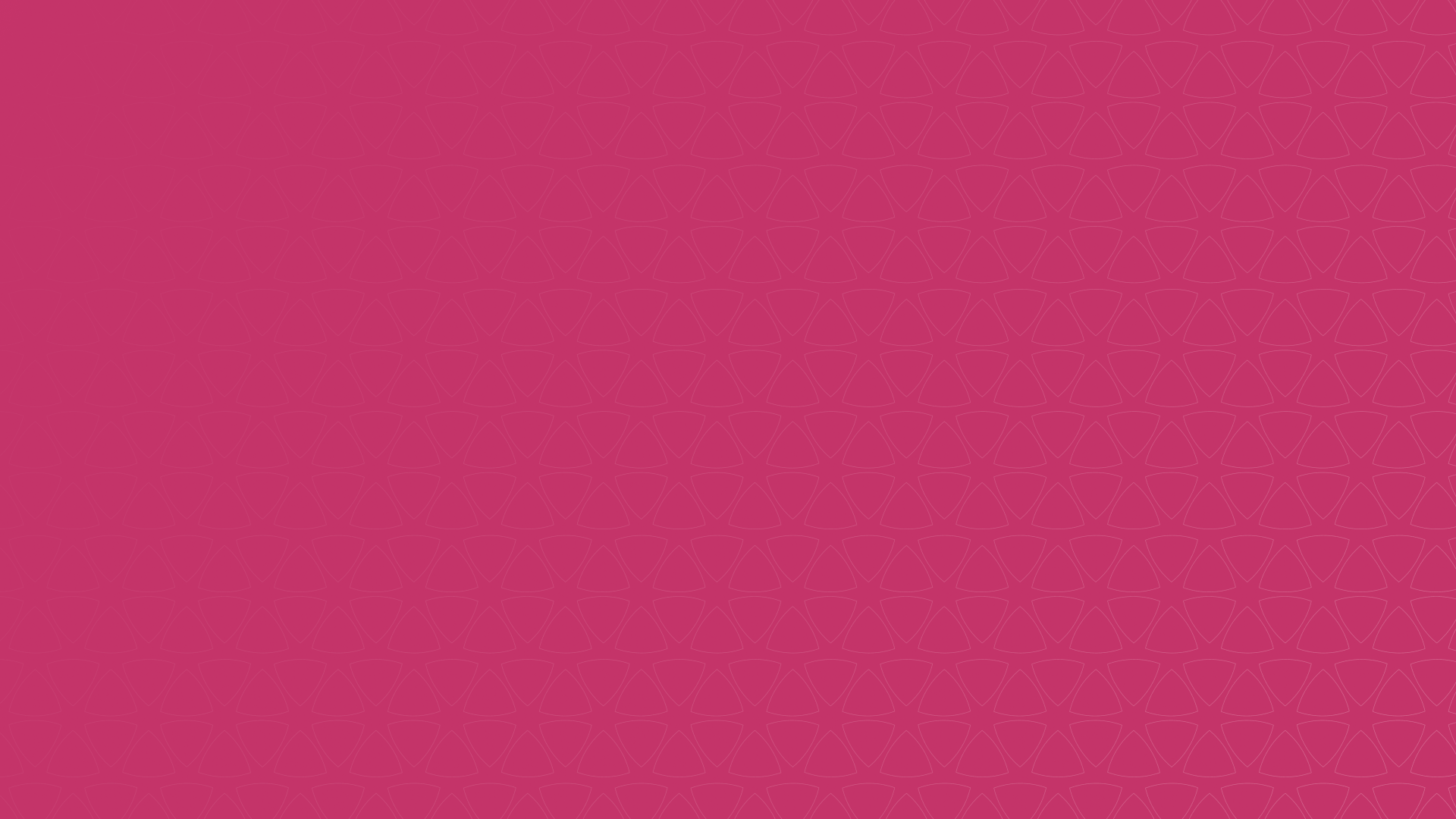 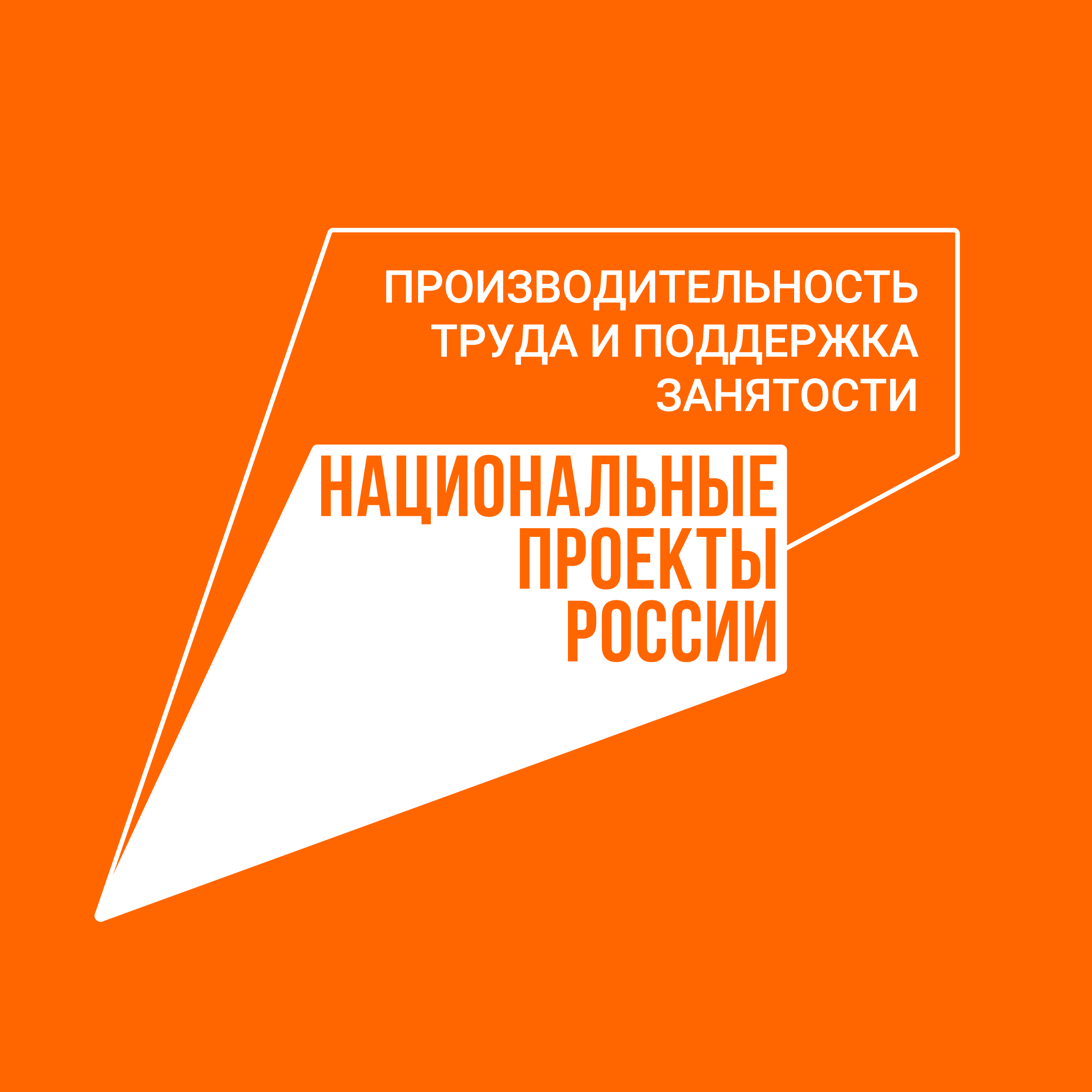 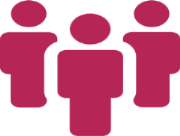 Требования к работодателям-участникам
не иметь неисполненной обязанности по уплате налогов, сборов, страховых взносов, пеней, штрафов, процентов : для юридических лиц – свыше 1% балансовой стоимости его активов, для физических лиц – свыше 5% балансовой стоимости его активов;

не должны находиться в процессе реорганизации, ликвидации, в отношении их не введена процедура банкротства, деятельность получателя субсидии не приостановлена;

индивидуальные предприниматели не должны прекратить деятельность в качестве индивидуального предпринимателя;

не являться иностранным юридическим лицом, а также российским юридическим лицом, в уставном (складочном) капитале которого доля участия иностранных юридических лиц,;

не иметь просроченной задолженности по возврату в бюджет автономного округа субсидий, бюджетных инвестиций и иной  просроченной задолженности перед бюджетом автономного округа;

не являться получателем средств из бюджета автономного округа на переобучение и повышение квалификации работников в текущем финансовом году.
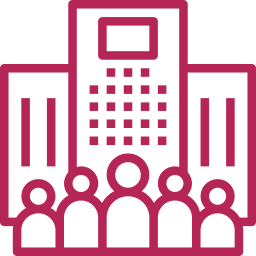 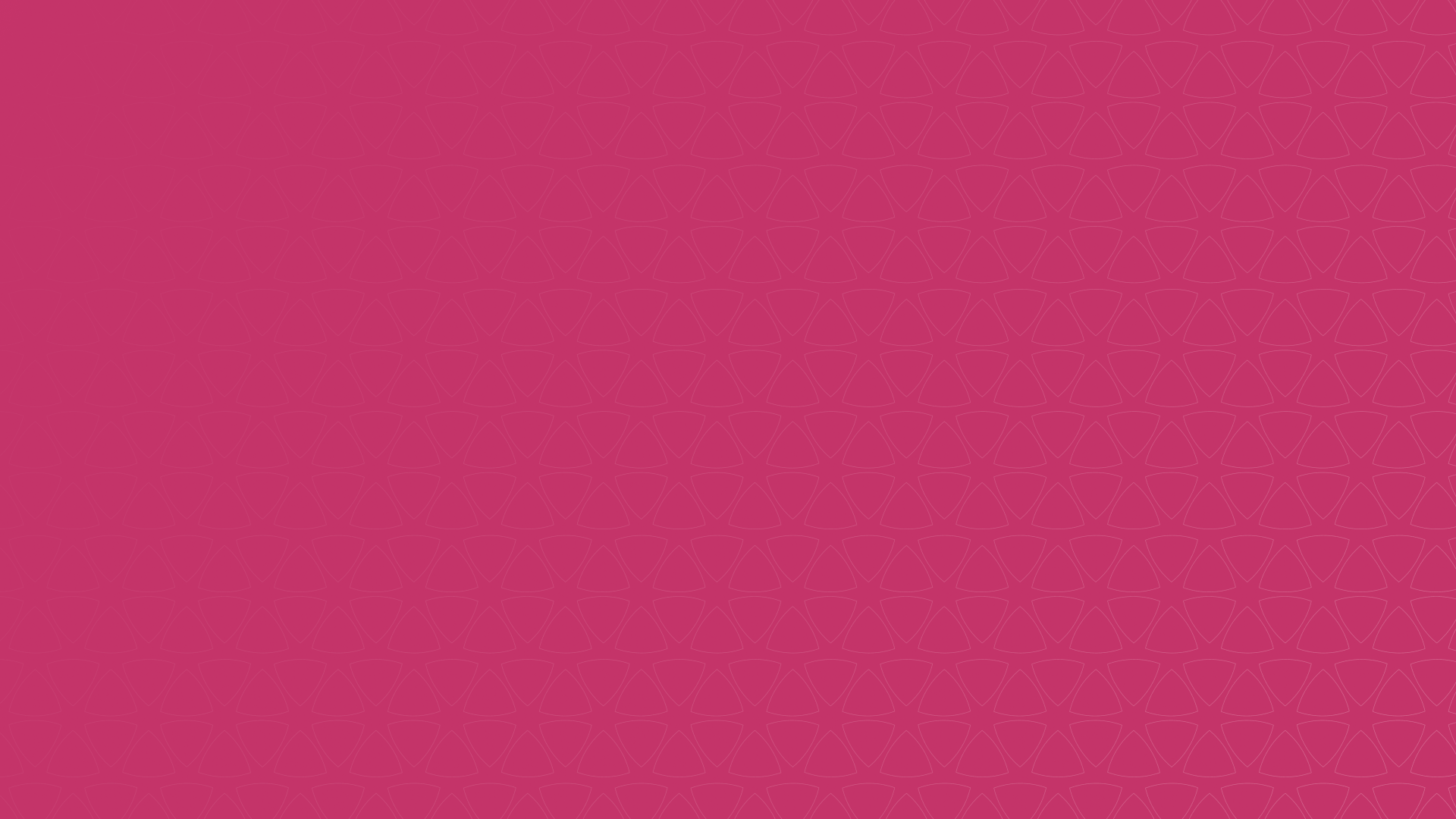 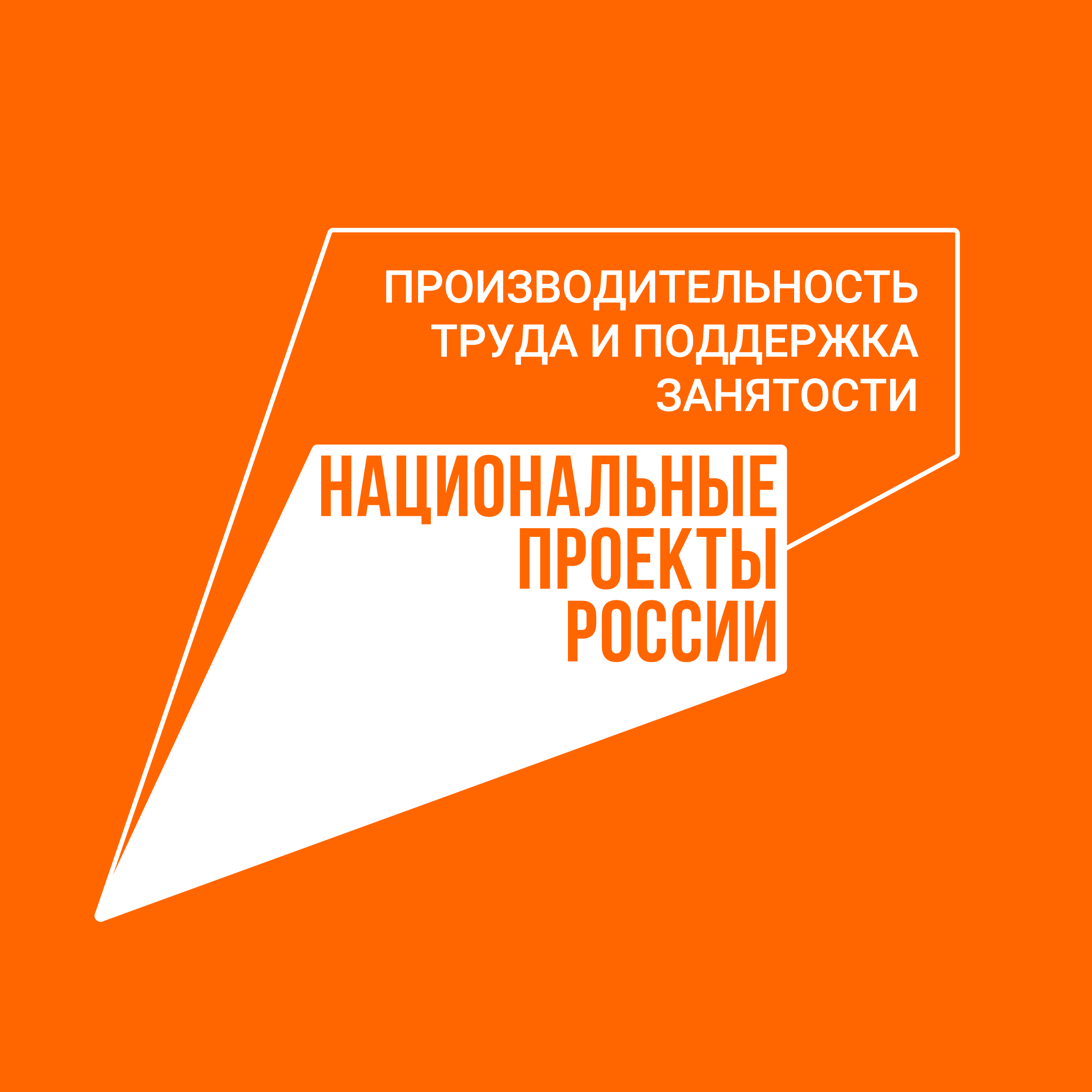 Мера поддержки работодателей -компенсация расходов на обучение работников
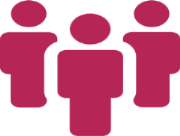 средний срок обучения
стоимость обучения
стипендия 
1
ис

35 280,9
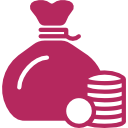 2
       месяца
МРОТ + РК
млн. рублей
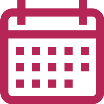 51,9 тыс. руб.
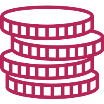 для работников, находящихся в режиме неполной занятости
Дополнительные гарантии участникам 
при обучении в другой местности
39%
федеральный
бюджет
1100
Источники финансирования
найм жилья
оплата стоимости проезда
суточные
61%
региональный
бюджет
не выше
100
не более
1,1
10,0
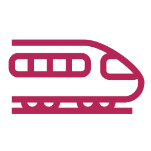 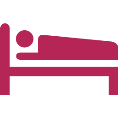 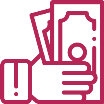 тыс. руб.
по тарифам ж/д транспорта
руб. в сутки
в течение всего обучения
тыс. руб. в сутки
в течение всего обучения
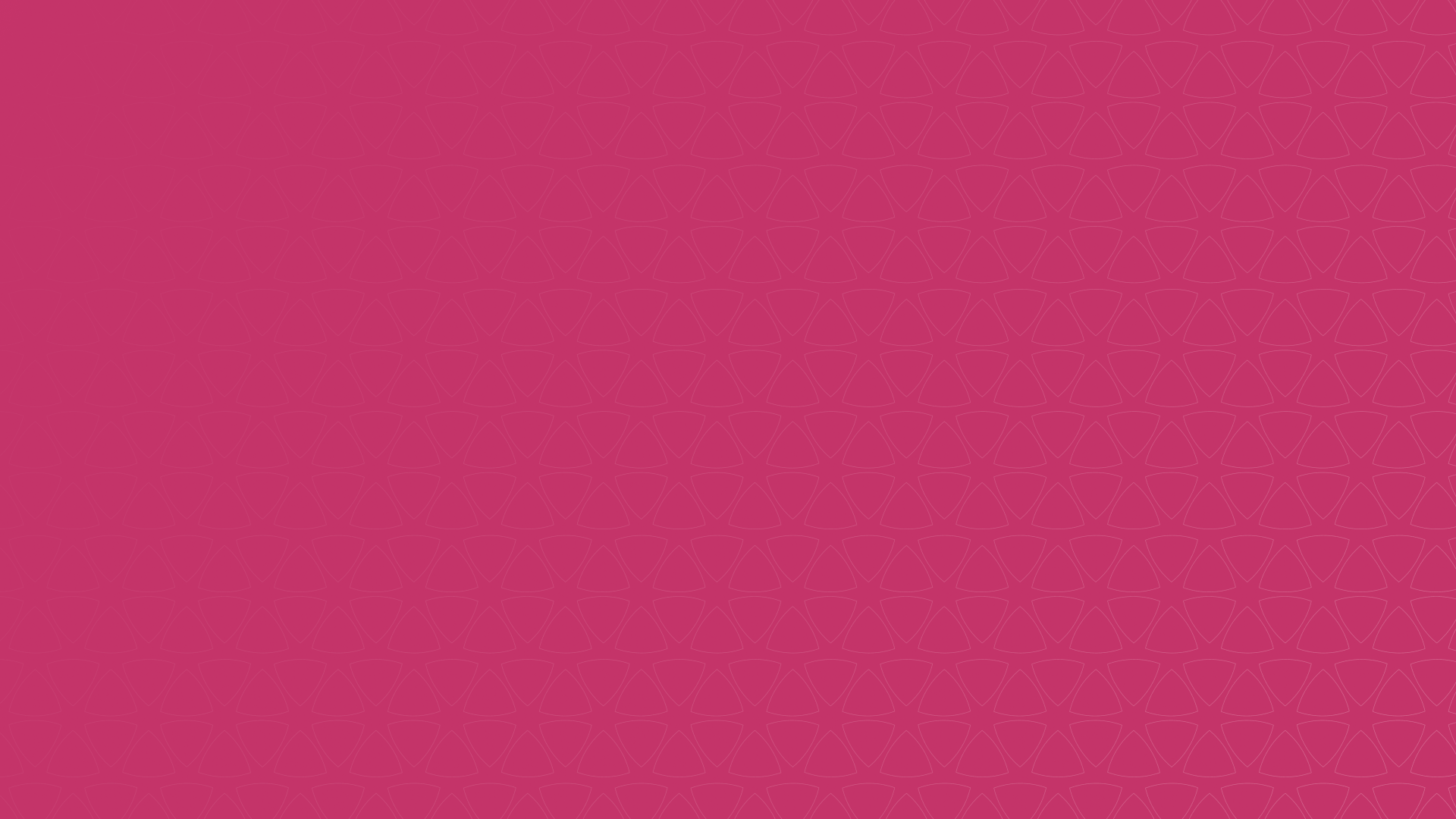 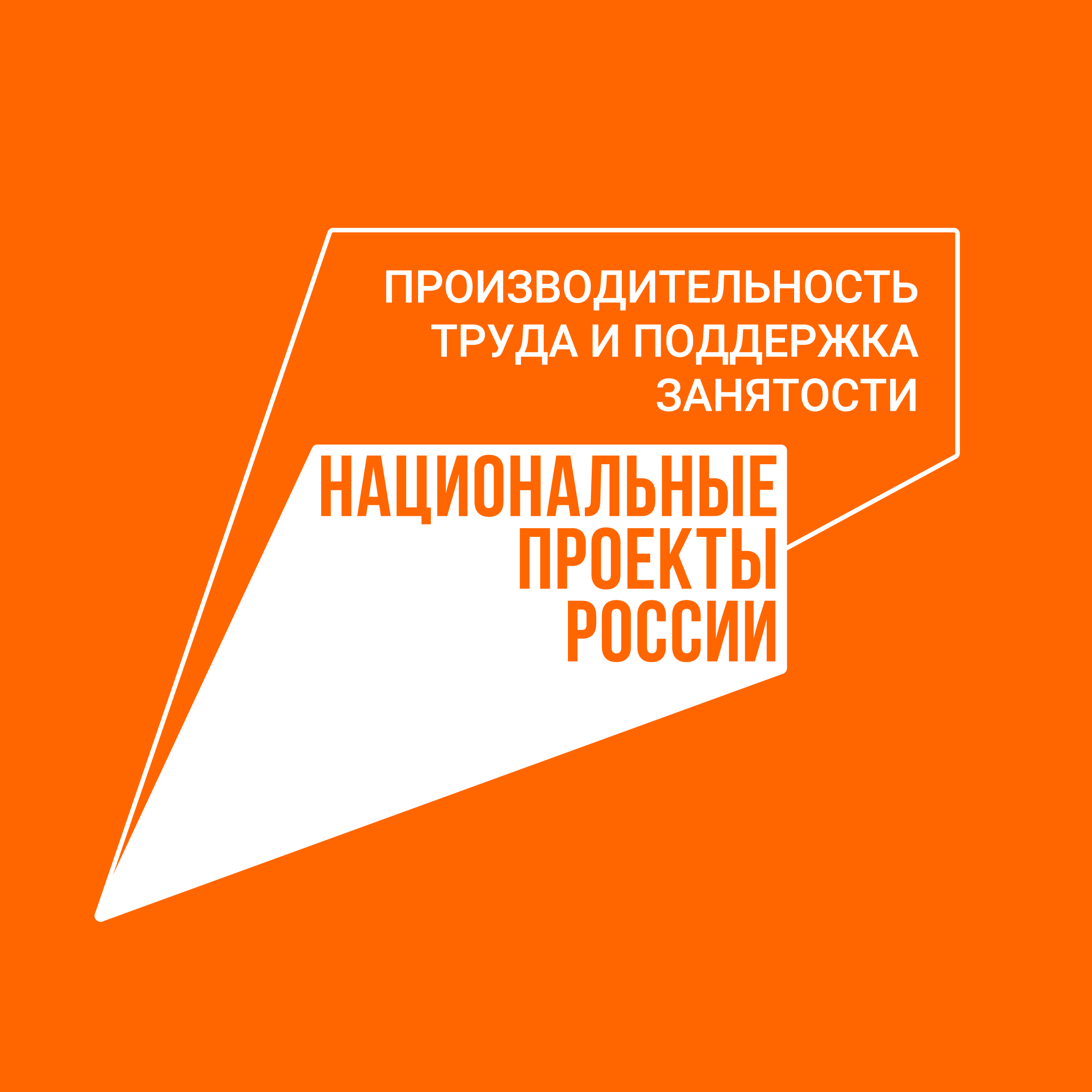 Работодателям (вопрос/ответ)
Вы участник национального проекта? 
Вам необходимо обучить своих работников?
В организации, имеющую лицензию на образовательную деятельность
Очная-заочная, заочная, дистанционная, групповая, индивидуальная
Средний период обучения - 2 месяца
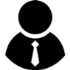 Заключение соглашений: с федеральным центром компетенций - об участии в  национальном проекте,  Деппромышленности Югры - о взаимодействии при реализации мероприятии национального проекта. 

Сохранение рабочего места работнику, направляемому на обучение.
Какой срок обучения?
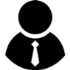 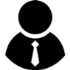 Какая  форма обучения работников?
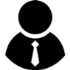 Где могут обучаться работники?
Обучение в другой местности предусмотрено, в том числе и за пределами автономного округа
Профобучение одного и того же работника повторно либо по нескольким профессиям не допускается
В центр занятости автономного округа по месту нахождения предприятия
Какие требования к предоставлению бюджетных средств?
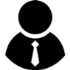 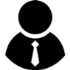 Возможно ли обучение работников  в другой местности и за пределами  Ханты-Мансийского автономного округа - Югры?
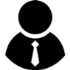 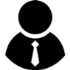 Допустимо ли повторное обучение работников?
Куда обратиться можно  для обучения работников?